La violenza sulle donne quando finirà?
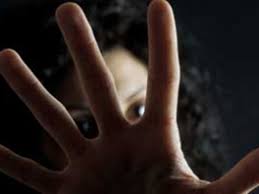 Tutti lo sanno, ma nessuno ne parla, nessuno si esprime, nessuno lo dice.
“La violenza è l’ultimo rifugio degli incapaci” Isaac Asimov
Le donne  spesso e volentieri sono vittime di violenza, abusi, stupro, violenza psichica.  Per paura di non essere ascoltate, per paura di essere uccise non sporgono denuncia alle autorità competenti. 
Oggi i casi di femminicidio in Italia sono aumentati, le donne non hanno ancora acquisito la piena consapevolezza dei propri diritti e della propria dignità. Subiscono e basta.
Un uomo che ti mena NON TI AMA
L’amore rende felici e riempie il cuore.
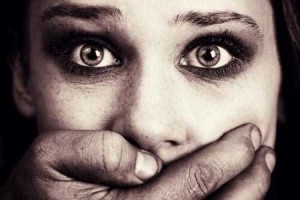 Non rompe le costole e non lascia lividi sulla faccia.
STOP VIOLENCE AGAINST WOMEN
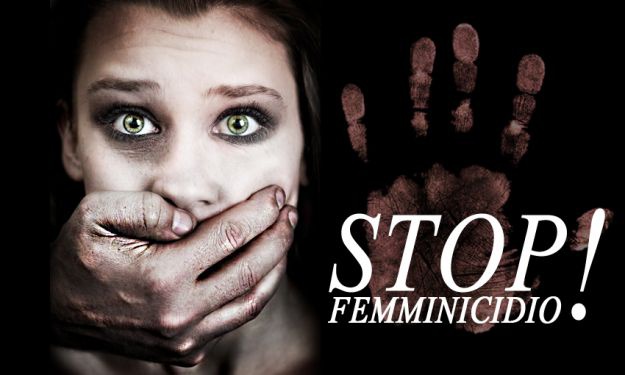 “Prendi a pugni il tuo silenzio.
Colora quel livido in modo da poterlo vedere in ogni momento.
Dagli la tua voce e diventerà la voce del mondo.
 URLA, URLA, URLA! 
Urla ogni secondo e scoprirai di non essere sola, ma di avere una nuova vita accanto”
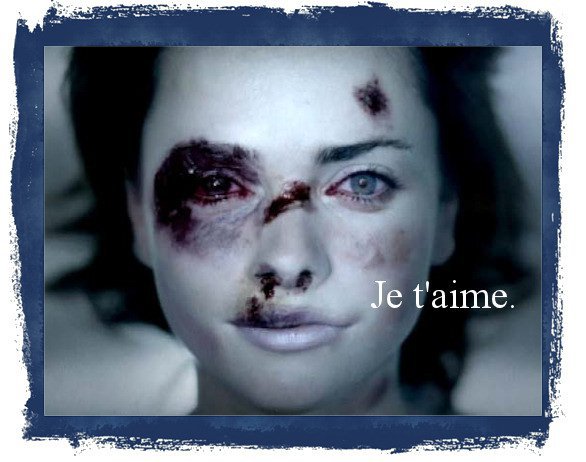 Cancelliamo l’incubo della violenza!
Invece di una donna che ama qualcun altro
tanto da soffrirne, 
voglio essere una donna
che ama abbastanza se stessa,
da non voler più soffrire.
III N
Silvia Bonomo, Valeria Cosentino, Laila Musacchia, Ilenia Di Liberto
“VIOLENZA CARNALE SILENZIO CRIMINALE!”
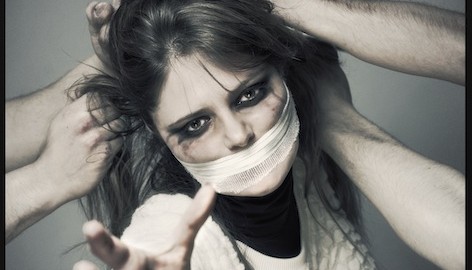 ”Chi tace sul SANGUE di una donna 
   è complice morale.”
 ”Solo un piccolo uomo usa VIOLENZA sulle donne 
   per sentirsi grande.”
 ”Per ogni donna STUPRATA e OFFESA 
   siamo tutti parte lesa.”
Stop alla violenza sulle donne!